Management
Normatives – Strategisches – Operatives
Managementkonzepte
5HLW 2021-22
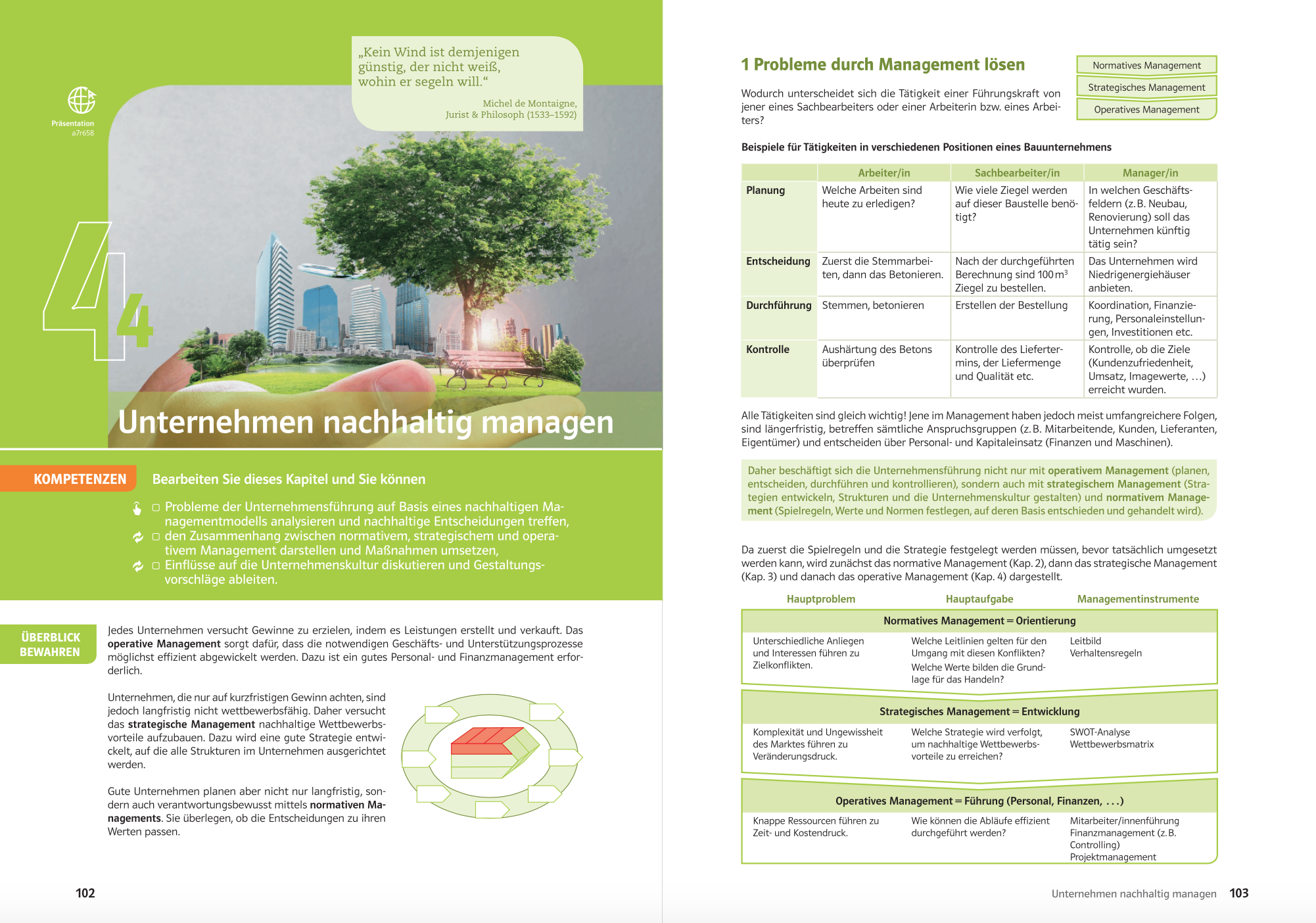 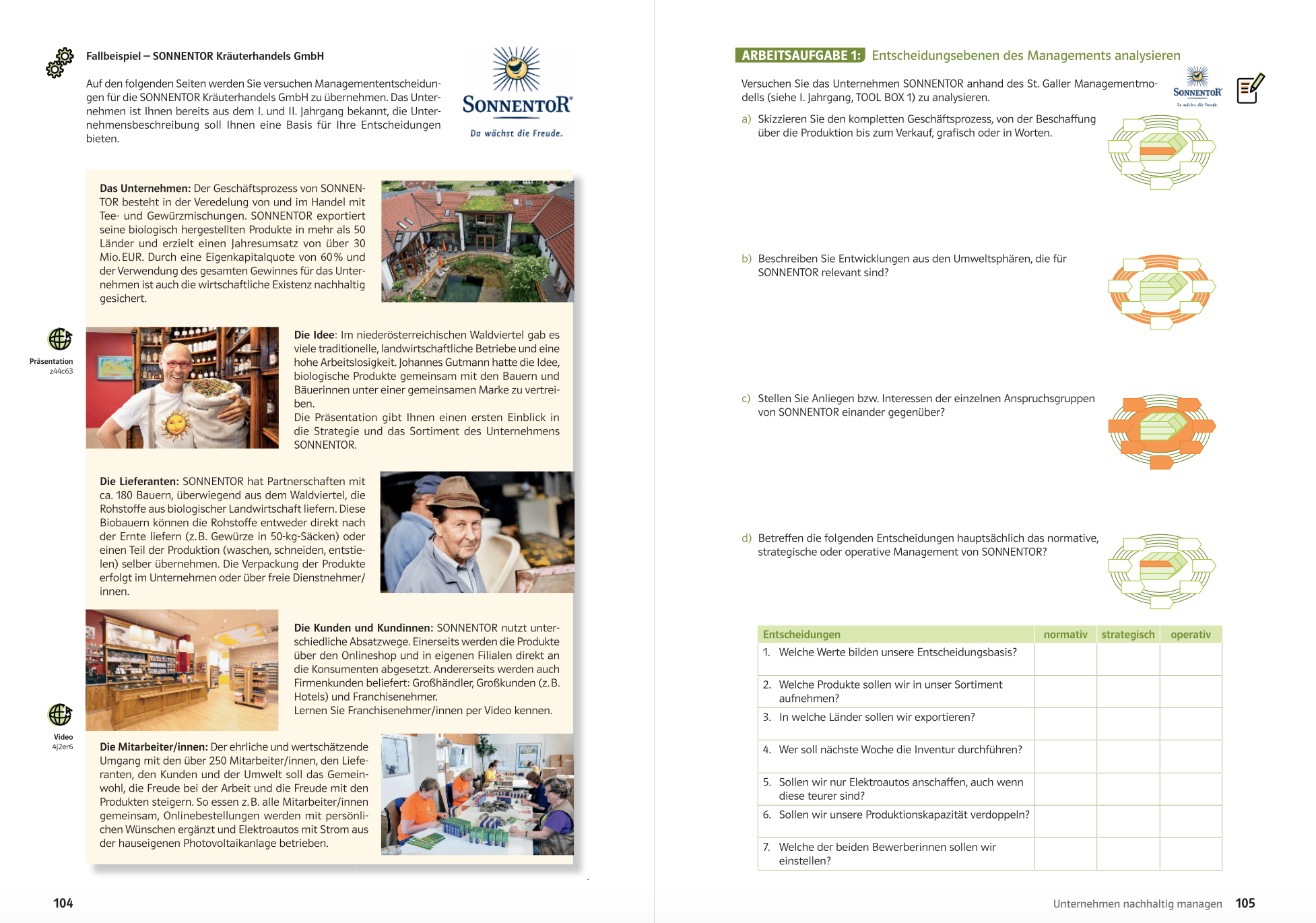 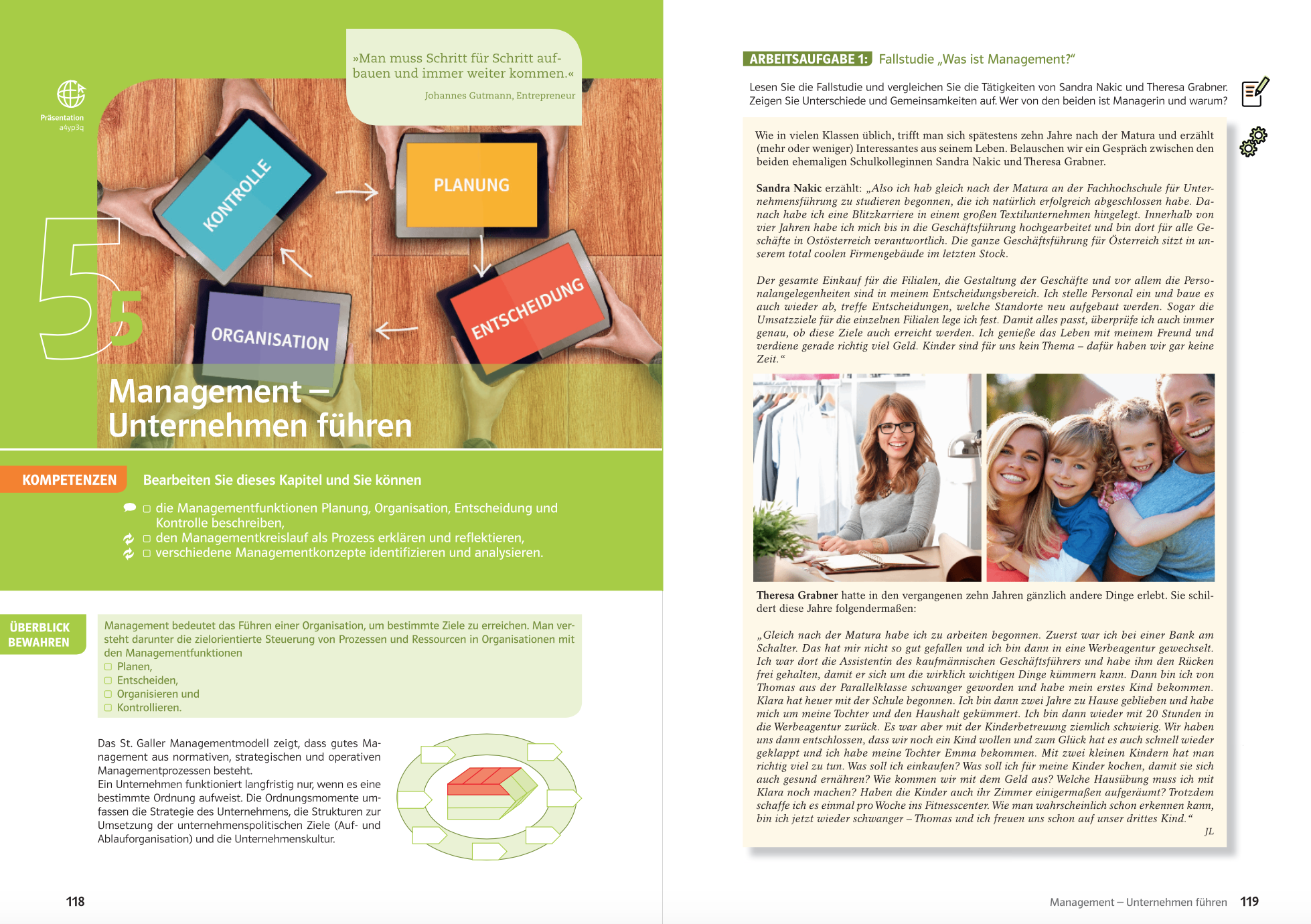 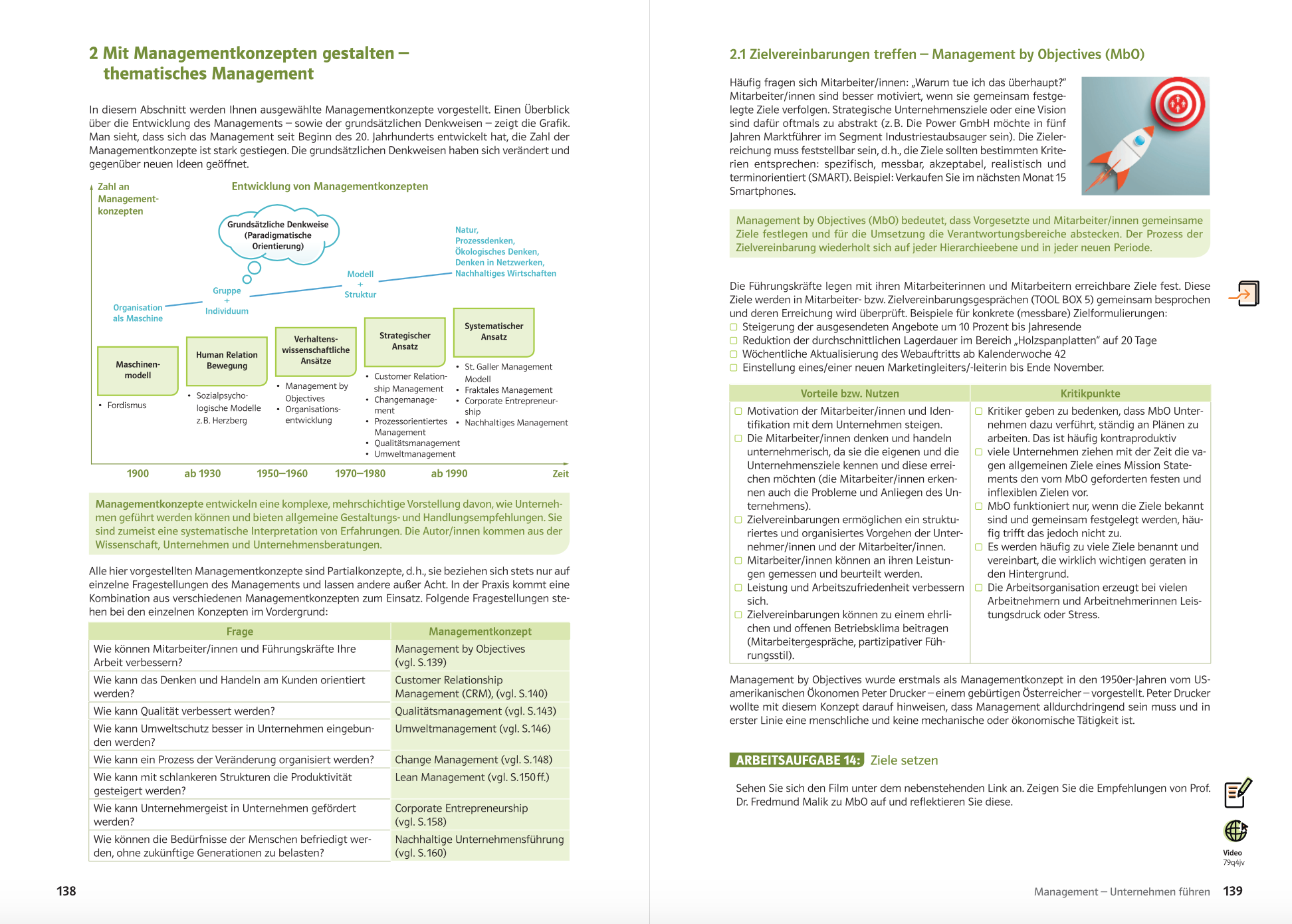 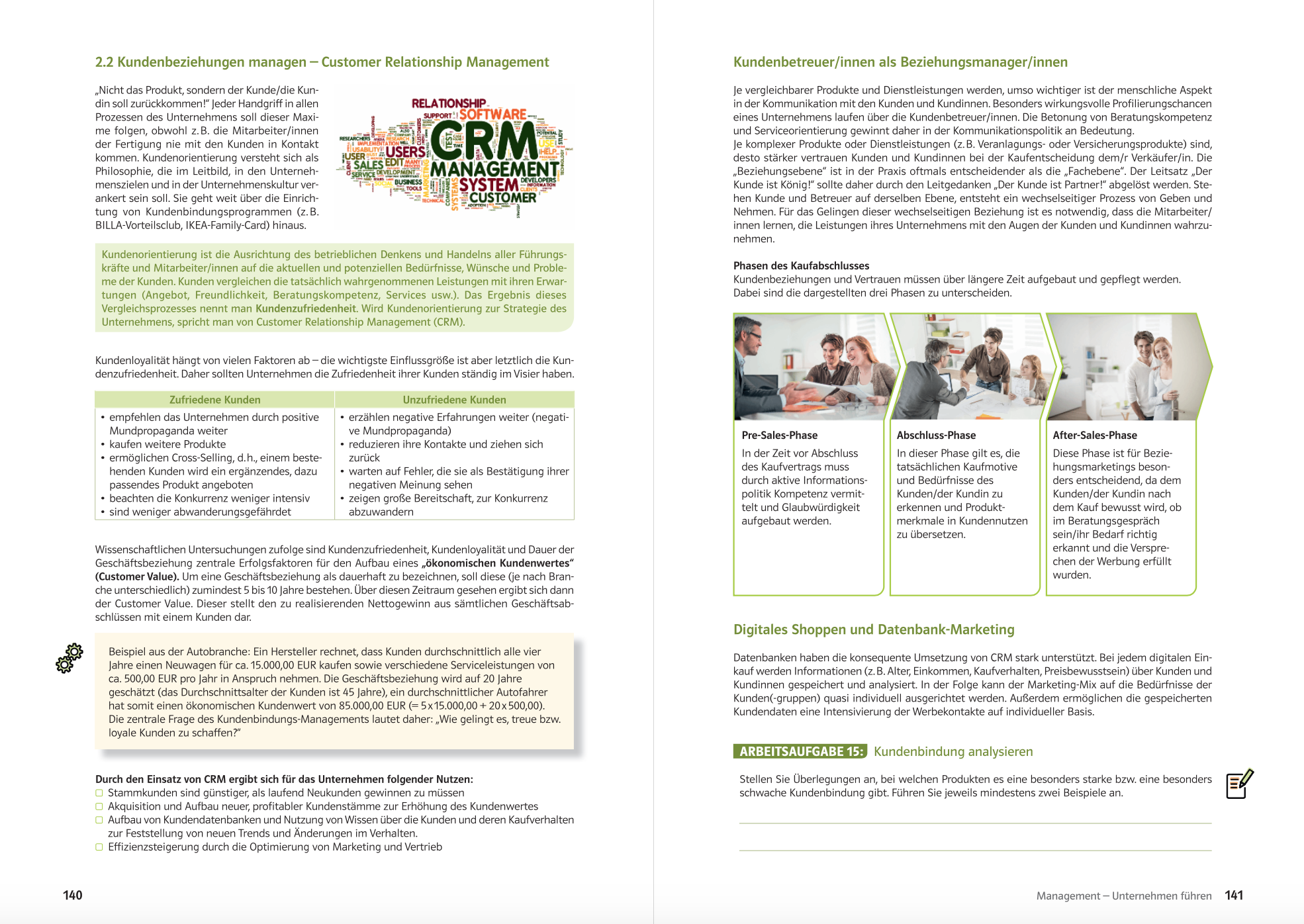 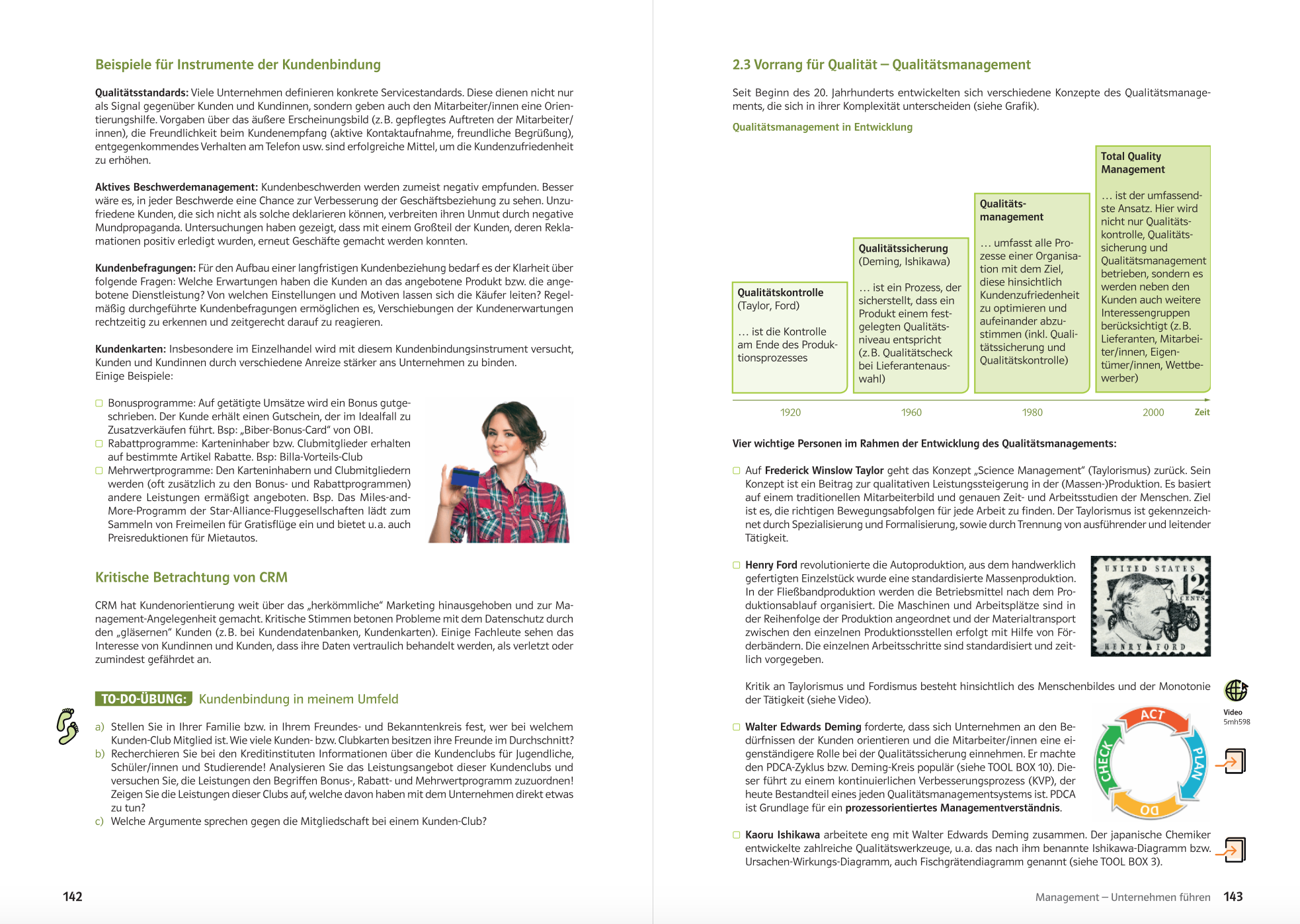 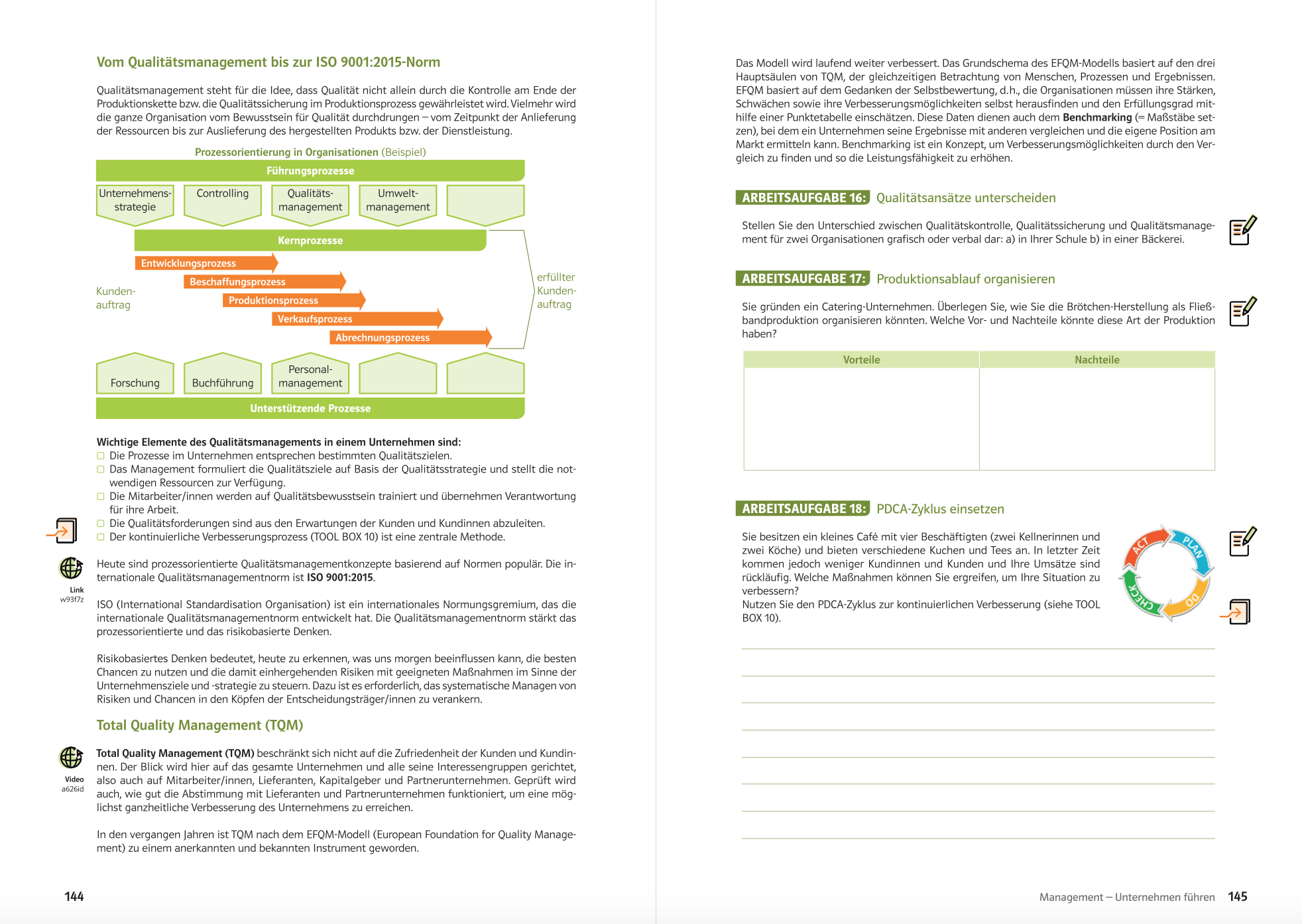 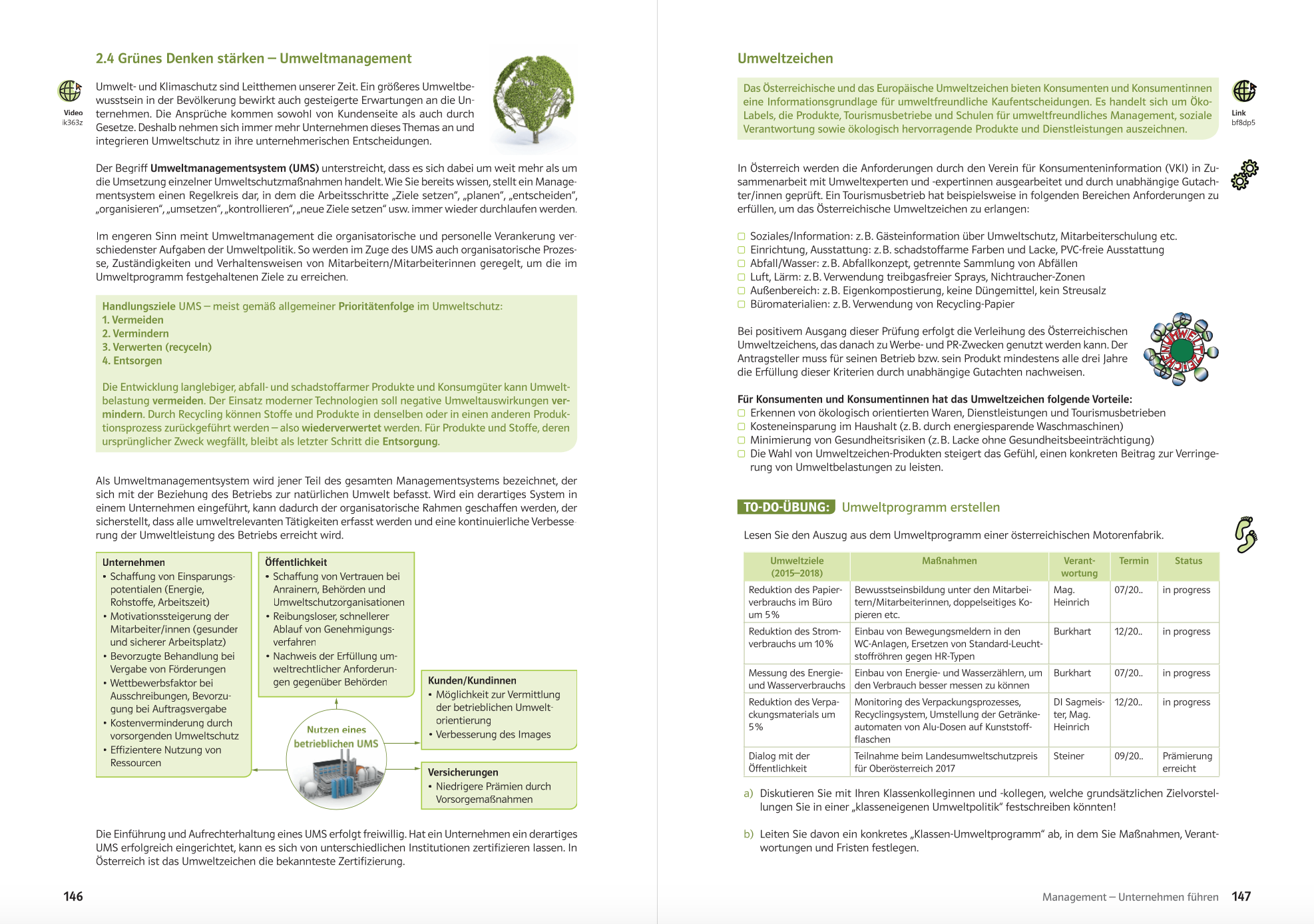 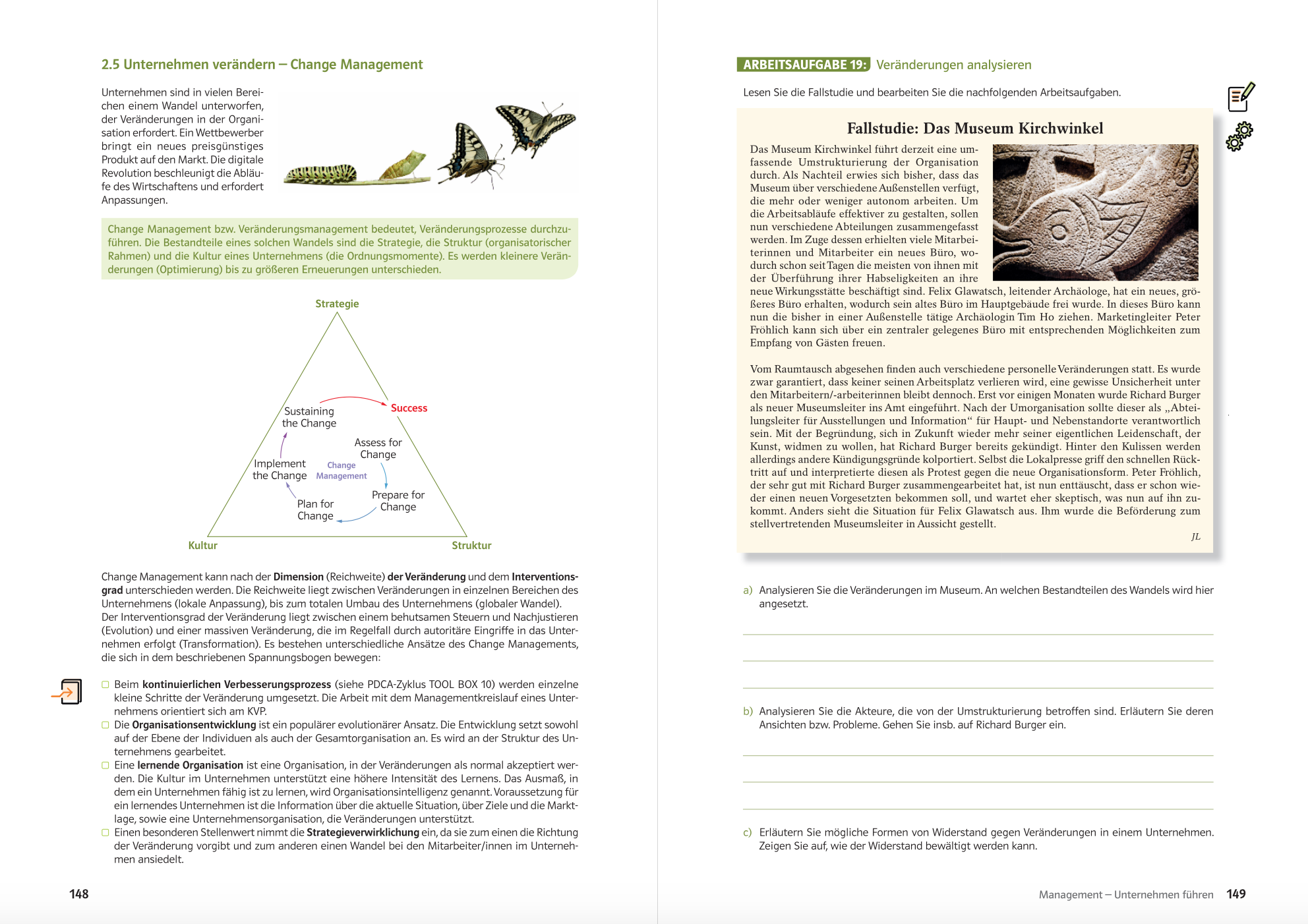 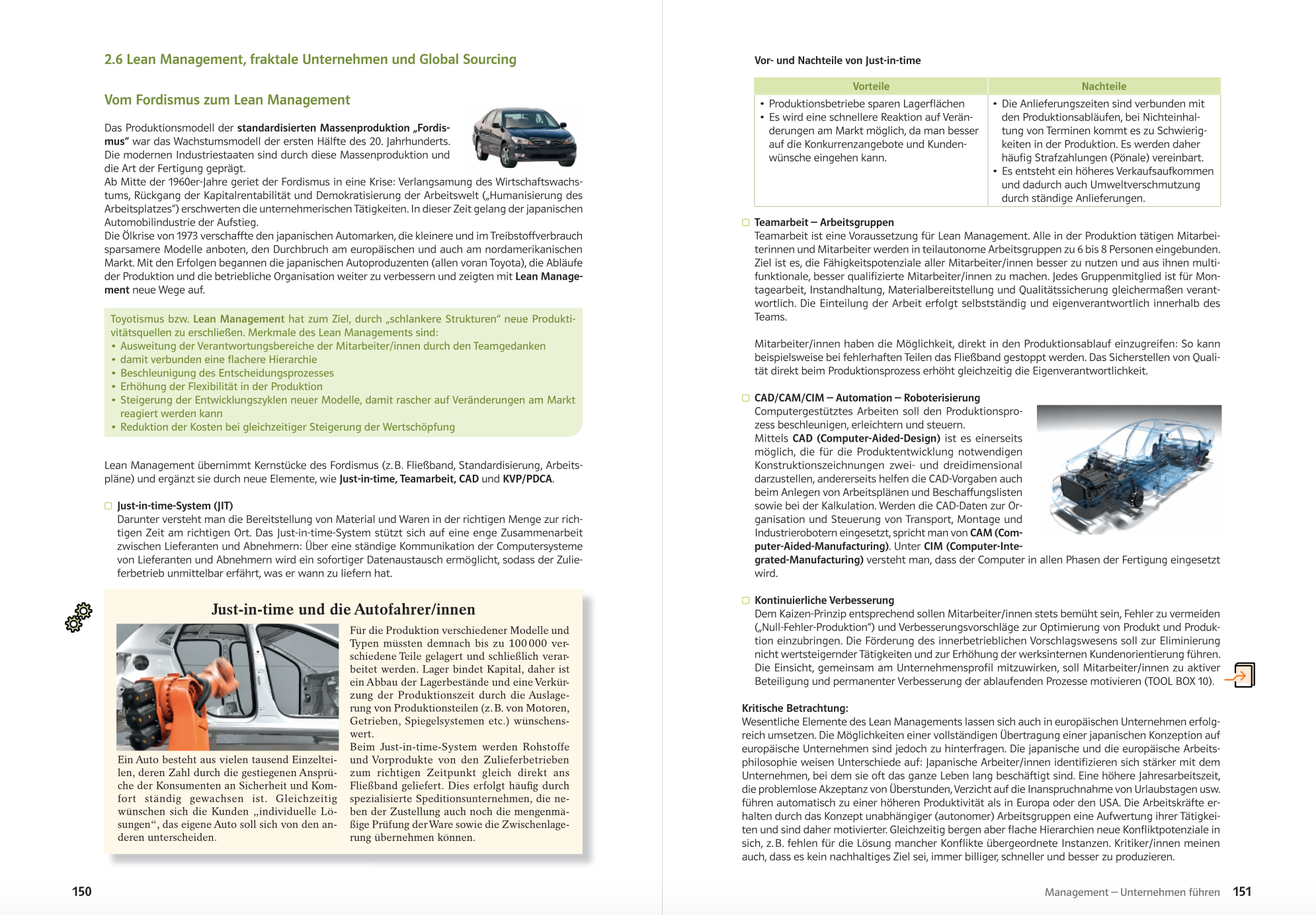 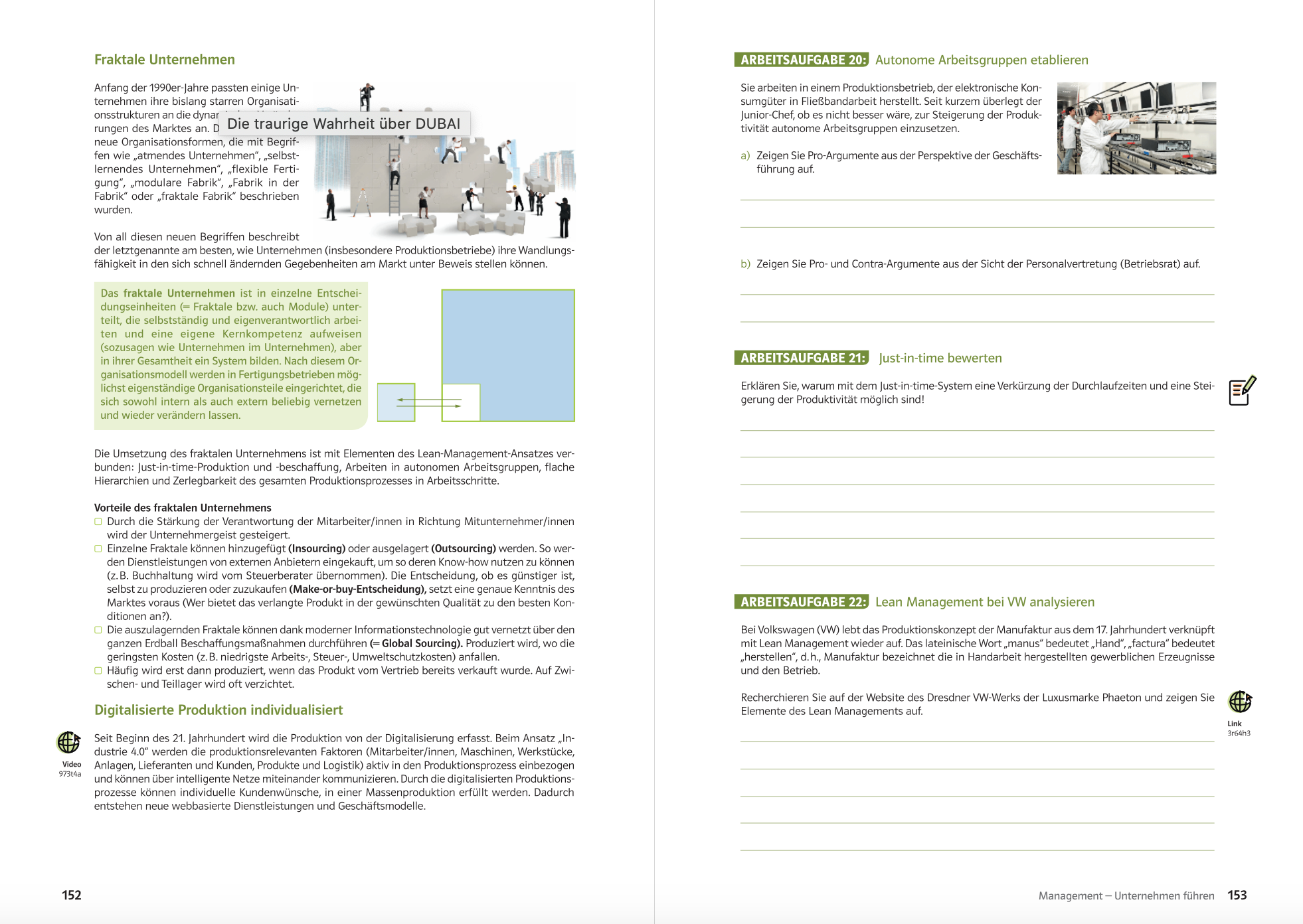 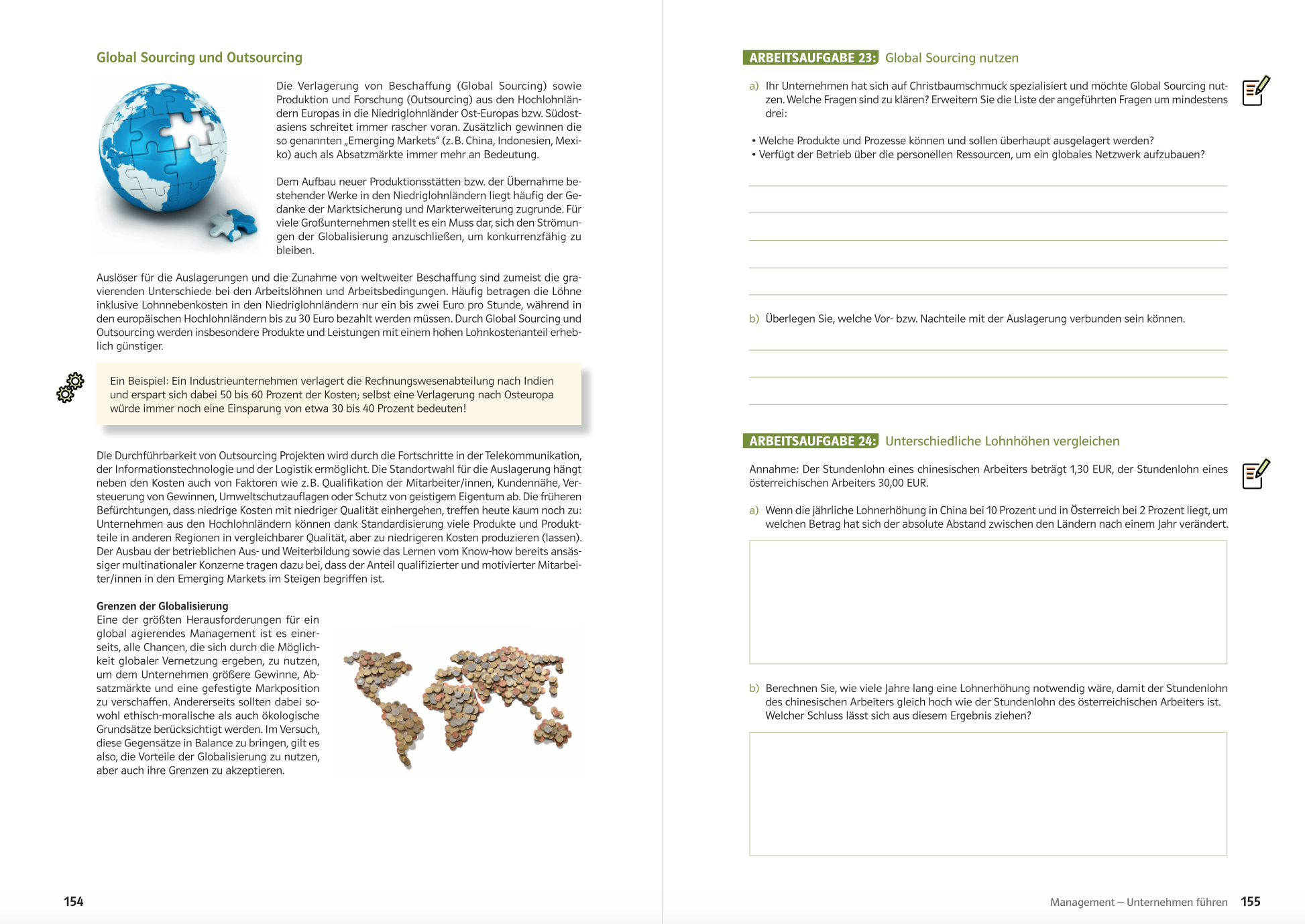 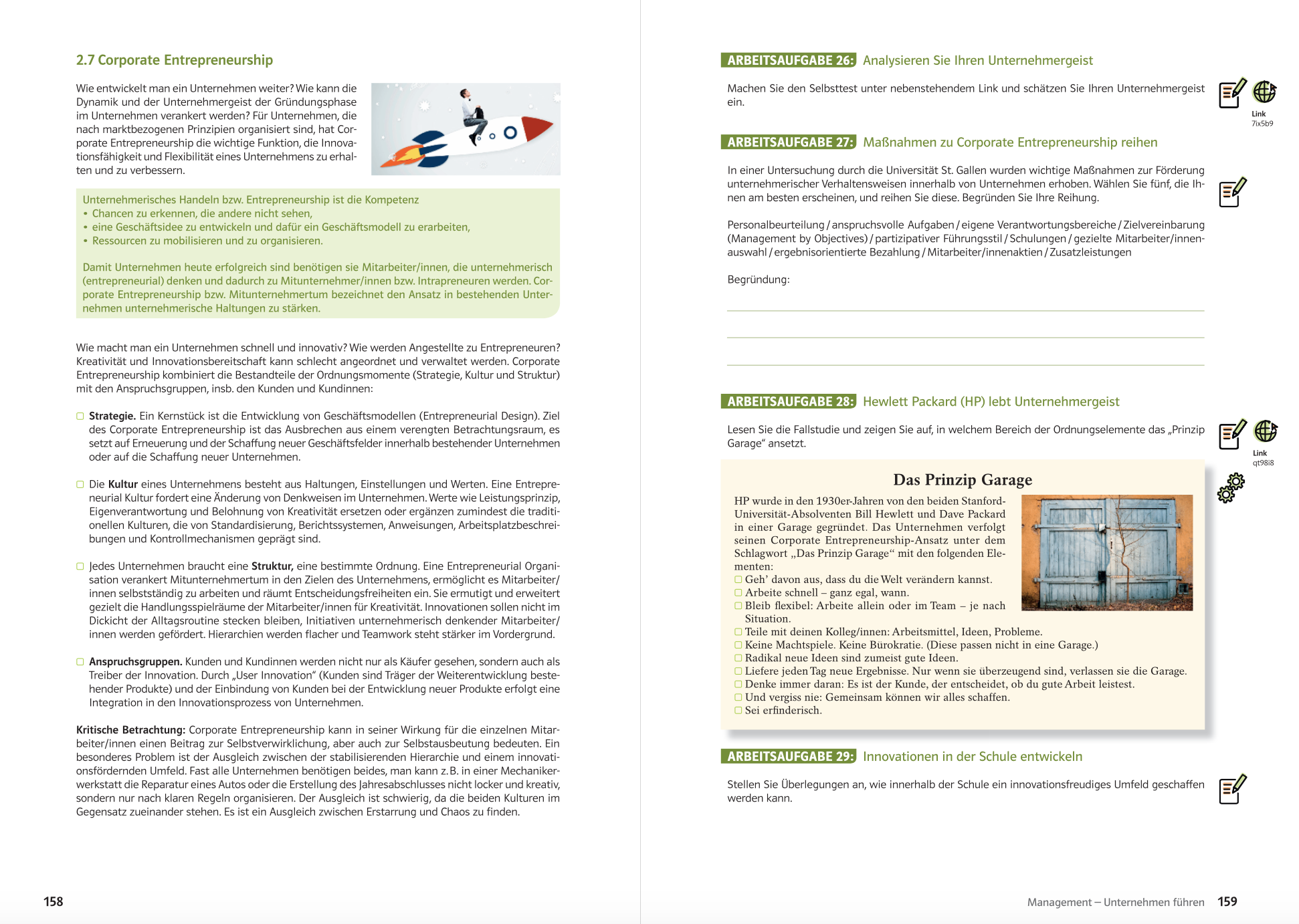 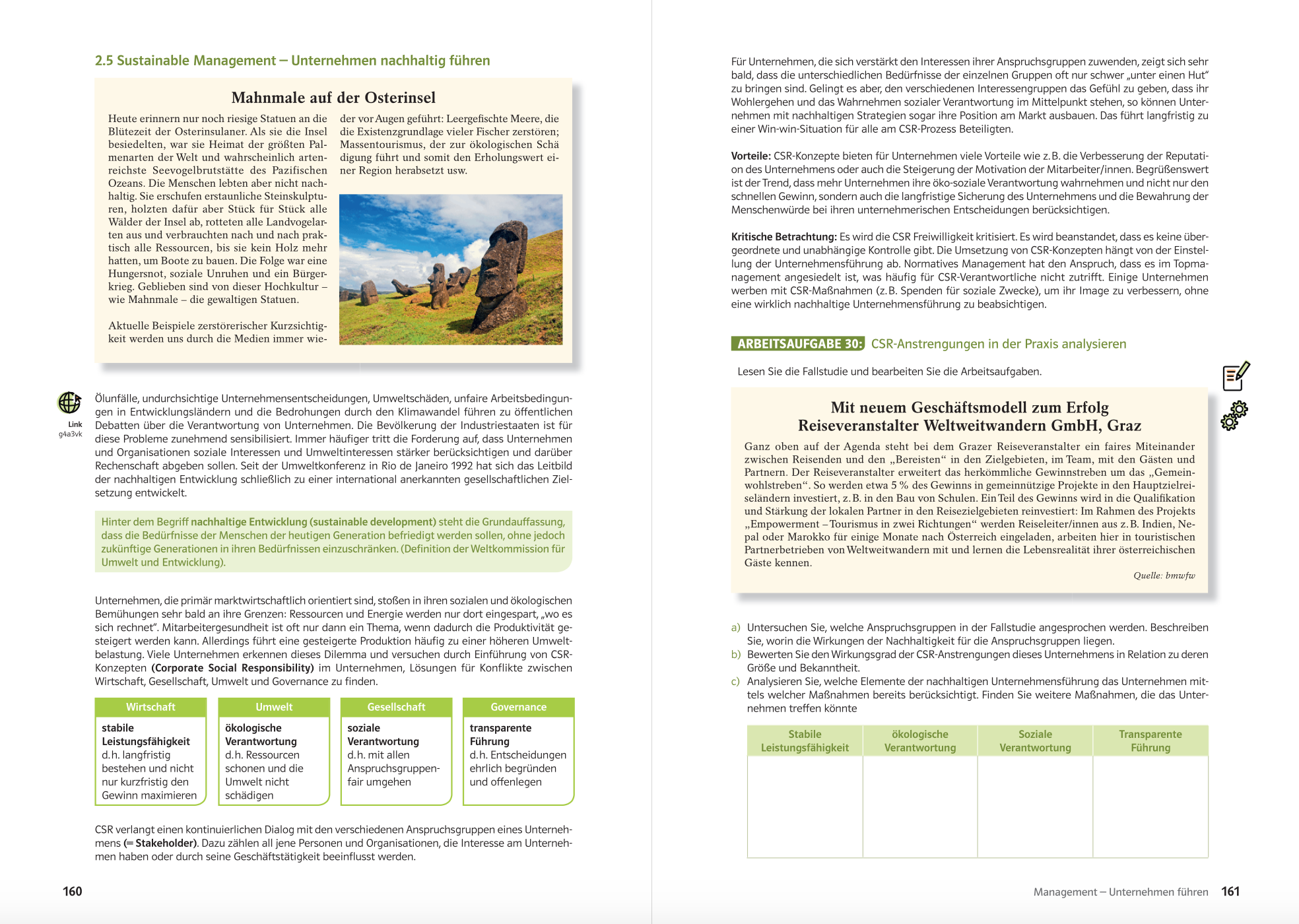 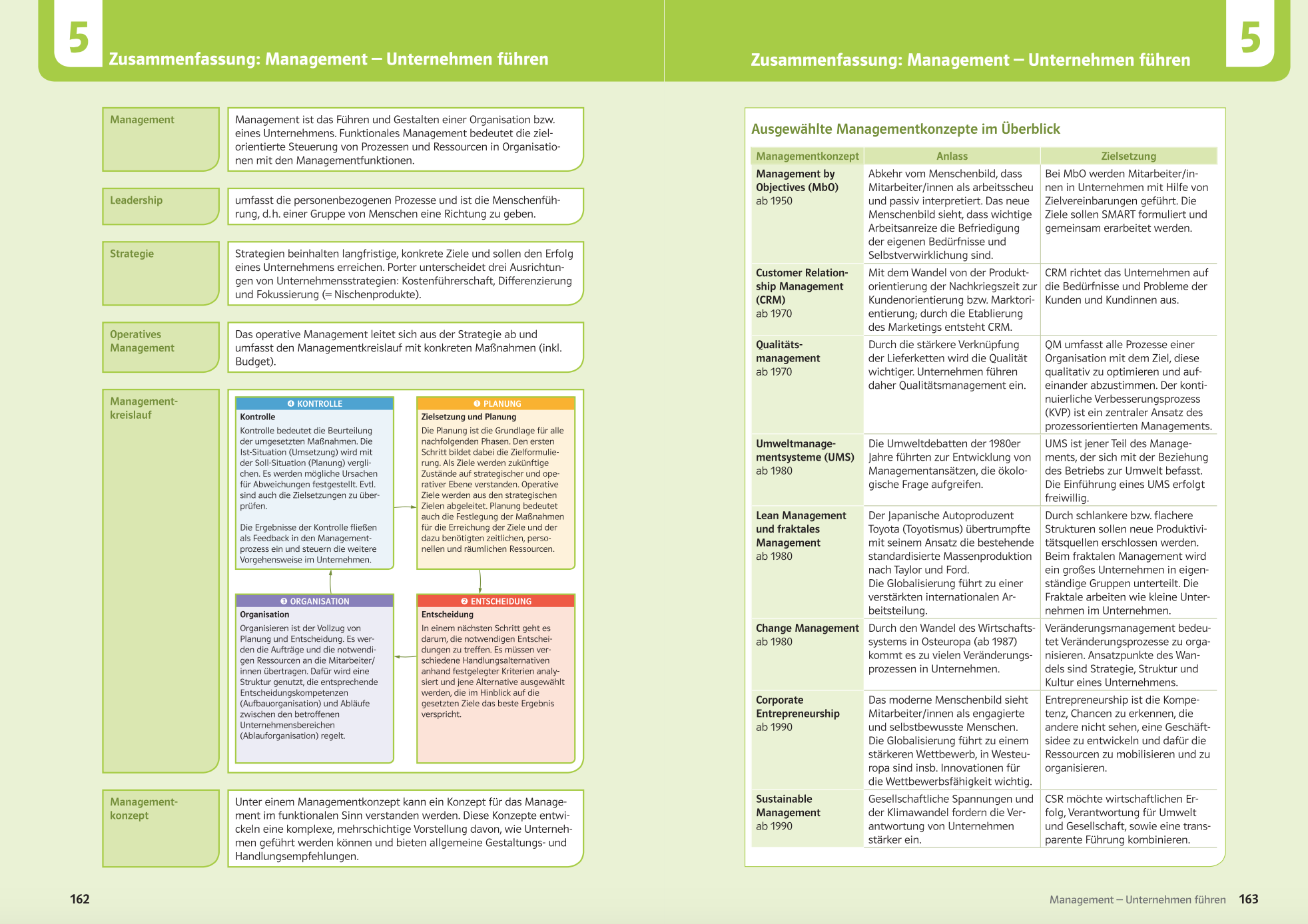 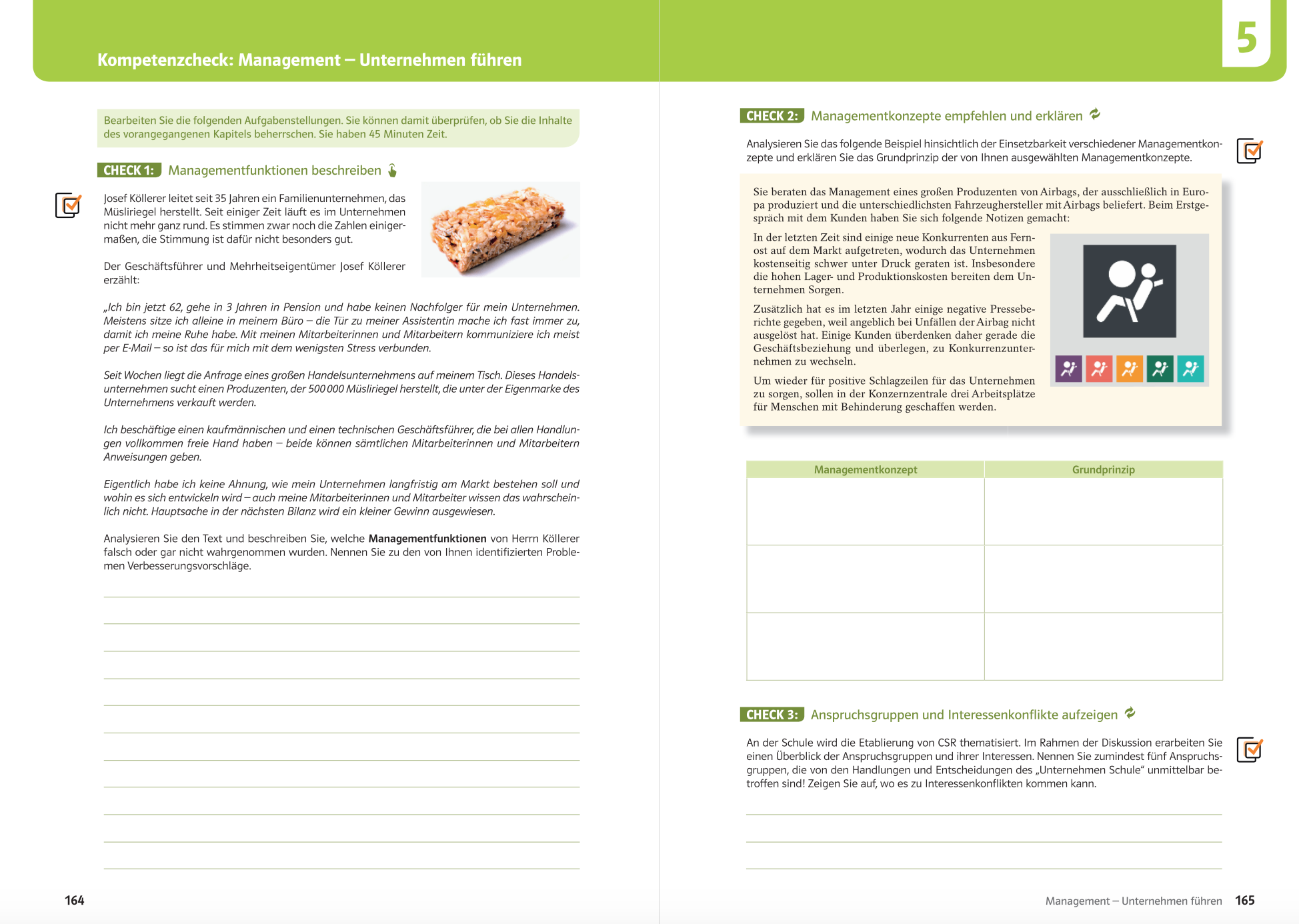 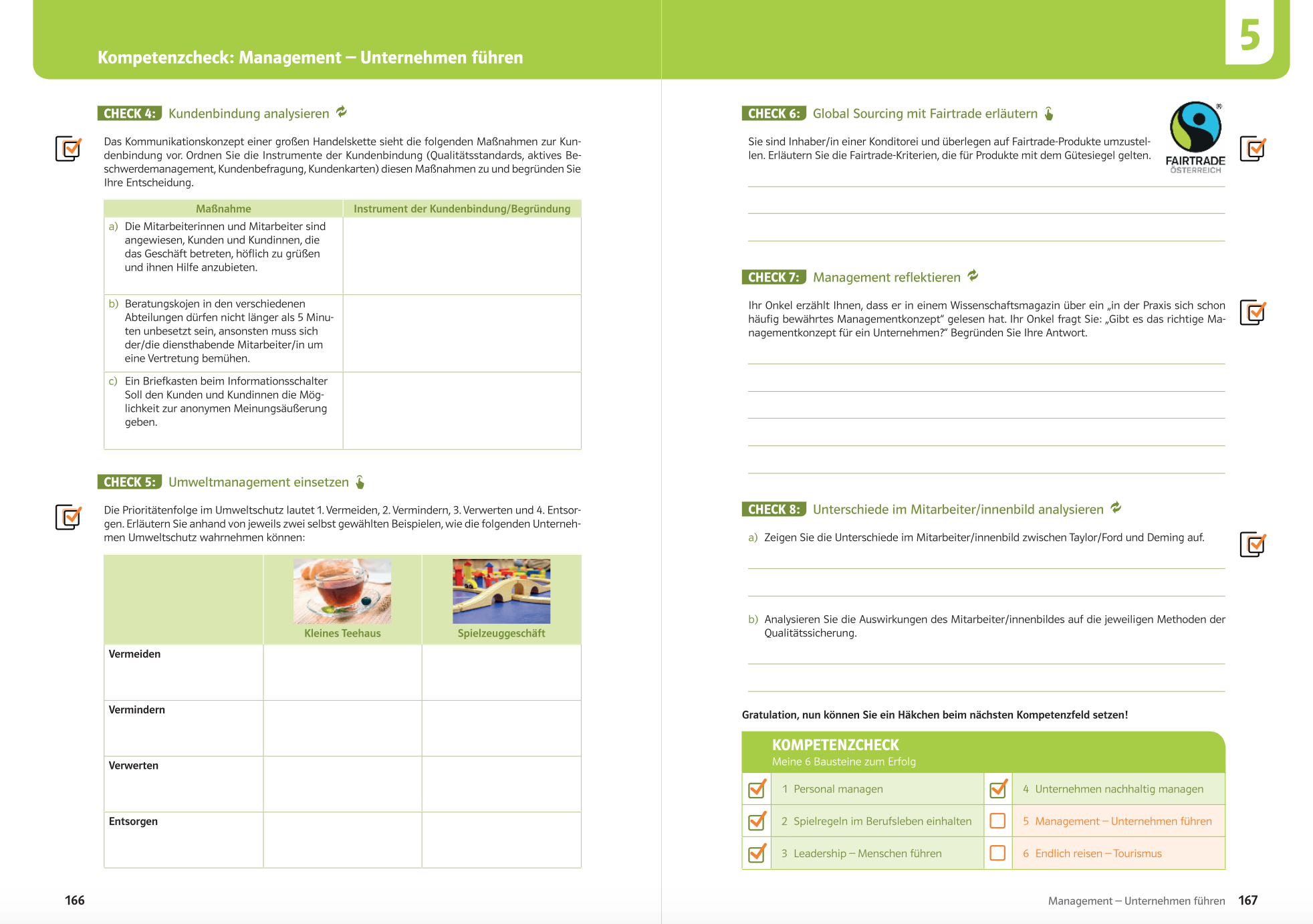